NotePad-editorin käyttö
html (www,web)-sivujen teossa
ja sivun testaus resurrsinhallinnalla
Windowsissa Käynnistä suorita
Kirjoita tähän Notepad
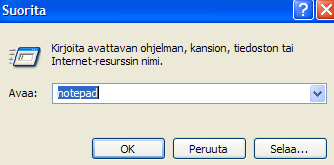 Klikkaa
Kirjoitetaan normaalisti
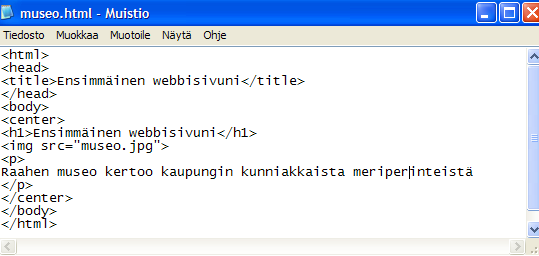 Tallenna kaikki kuvat on etukäteen (tai jälkikäteen)omaan kotihakemistoosi
Samaan hakemistoon tallennetaan sivustotiedostosi
html-muodossa
Tallennus html-muodossaomaan kotihakemistoosi
Tiedosto  Tallenna nimellä
		       (etsi kotihakemistosi)
kirjoita tiedoston (sivuston) nimeen html-pääte
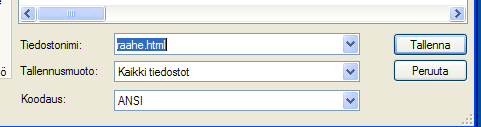 Tallennusmuodoksi valitaan Kaikki tiedostot
Sivuston testaus resurssinhallinnalla
1) Paina pohjaan Windows-näppäin ja pidä sitä pohjassa
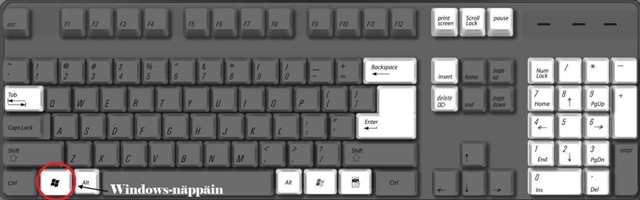 2) Paina lisäksi E-näppäin, vapauta näppäimet
3) Etsi oma kotihakemistosi, jonne talletit sivusi (esim raahe.html)
4) Kaksoisklikkaa tiedostosi, esim raahe.html, nimeä
Jos kuva, otsikko tms ei näy?
Tavallisesti kyse on kirjoitusvirheestä
(esimerkiksi lainausmerkki puuttuu kuvan nimestä,
jompikumpi väkänen < > puuttuu tagista…
Mene notepadiin (näkyy alareunassa),
korjaa vika, testaa uudelleen (selain näkyyalareunassa), päivitä  selain…